ВНЕУРОЧНЫЕ ЗАНЯТИЯ И ИХ РОЛЬ В ПОВЫШЕНИИ ИНТЕРЕСА МЛАДШИХ ШКОЛЬНИКОВ К РОДНОМУ ЯЗЫКУ
Вопросы:Каким образом можно повысить интерес к изучению родного (русского) языка у младших школьников?Какую роль в этом процессе повышения интереса к родному (русскому) языку играет внеурочная деятельность?
Цель: рассмотреть возможности внеурочной деятельности как средства повышения интереса к изучению родного (русского) языка.Задачи: -раскрыть сущность интереса и его роль в обучении;-установить роль внеурочной деятельности по русскому языку в формировании повышения интереса к изучению родного языка;- познакомить с некоторыми приёмами и методами, которые могут быть использованы на внеурочных занятиях, направленных на повышение уровня интереса школьников к родному языку.
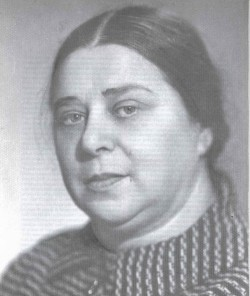 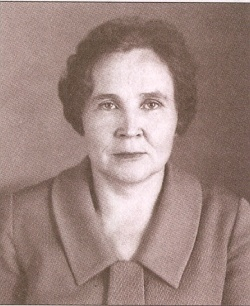 Галина Ивановна Щукина
Советский и российский учёный в области педагогики, профессор
Лидия Ильинична Божович
Советский психолог, ученица Л. Выготского
Пути повышения интереса обучающихся к урокам родного (русского) языка
Связь с жизнью – необходимое условие поднятия интереса обучающихся к изучению грамматики.
Преемственность и перспективность – 
путь развития интереса у обучающихся 
в работе по родному (русскому) языку.
Пути повышения интереса обучающихся к урокам родного (русского) языка
Мыслительные задачи, выдвигаемые перед обучающимися, - один из приёмов развития интереса к занятиям по родному (русскому) языку.
Наглядность как средство развития интереса к урокам русского языка.
Использование игр – упражнений для развития интереса к урокам родного (русского) языка.
Под внеурочной деятельностьюв рамках реализации ФГОС НОО следует понимать образовательную деятельность, осуществляемую в формах, отличных от классно-урочной, и направленную на достижение планируемых результатов освоения основной образовательной программы начального общего образования.
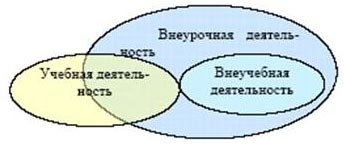 Задачи, решаемые внеурочной деятельностью
Обеспечить достижение личностных, метапредметных, предметных результатов основной образовательной программы начального общего образования.
Снизить учебную нагрузку обучающихся.
Обеспечить благоприятную адаптацию ребёнка в школе.
Улучшить условия для развития ребёнка.
Учесть возрастные и индивидуальные особенности обучающихся.
ВИДЫ ВНЕУРОЧНОЙ РАБОТЫ
игровая деятельность;
познавательная деятельность;
проблемно-ценностное общение;
досугово-развлекательная деятельность (досуговое общение);
художественное творчество;
социальное творчество;
трудовая (производственная) деятельность;
спортивно-оздоровительная деятельность;
туристско-краеведческая деятельность.
Формы внеурочной работы
- постоянно действующие внеурочные занятия (кружки, клубы, журналы, стенная печать, информационный стенд), работающие в течение всего учебного года;
- эпизодические (викторины, конкурсы, олимпиады, КВНы, экскурсии).
МЕТОДЫ И ПРИЁМЫ
Игры на превращения слов
Игра «Исправь ошибки»
Упражнения «Расшифруй слово», «Расшифруй текст»
Разгадывание кроссвордов, шарад, головоломок
Составление кроссвордов, ребусов
Проведение «Дня вежливых слов»
Конкурсы «Знатоки», «Умники и умницы»
Викторины «Чудеса в стране слов», «В королевсте ошибок»
Инсценирование 
 Составление плакатов - помощников 
КВН
Использование ИКТ-технологий
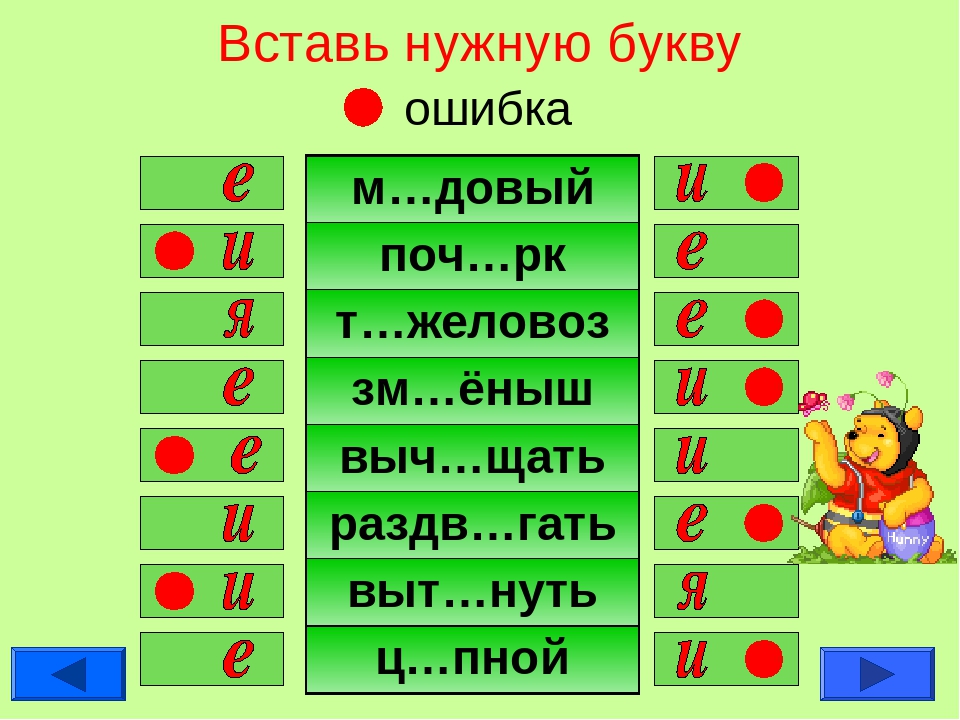 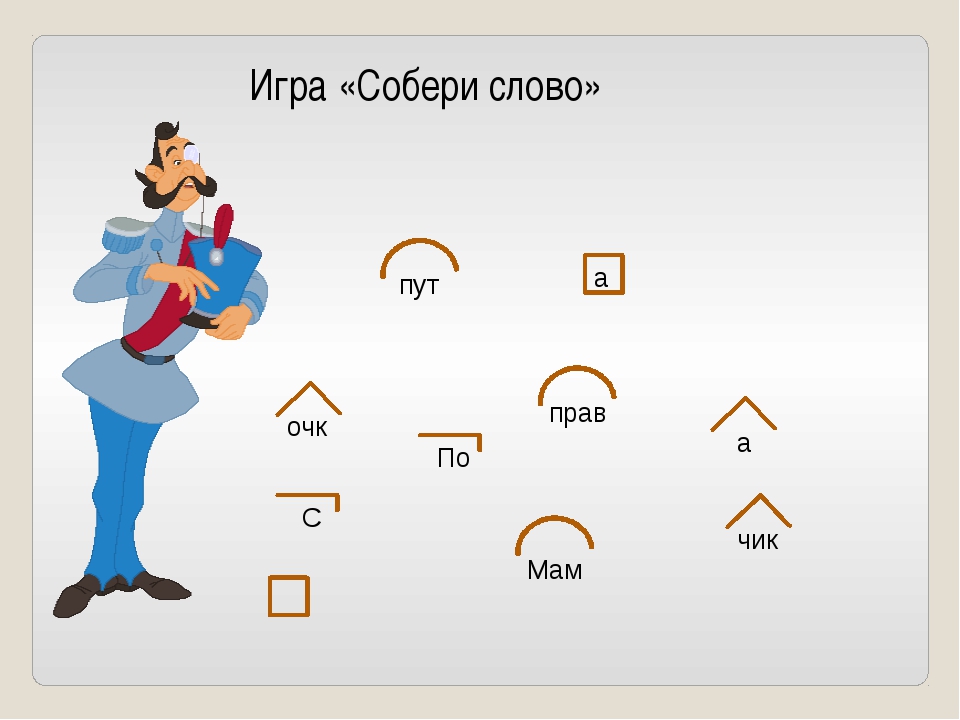 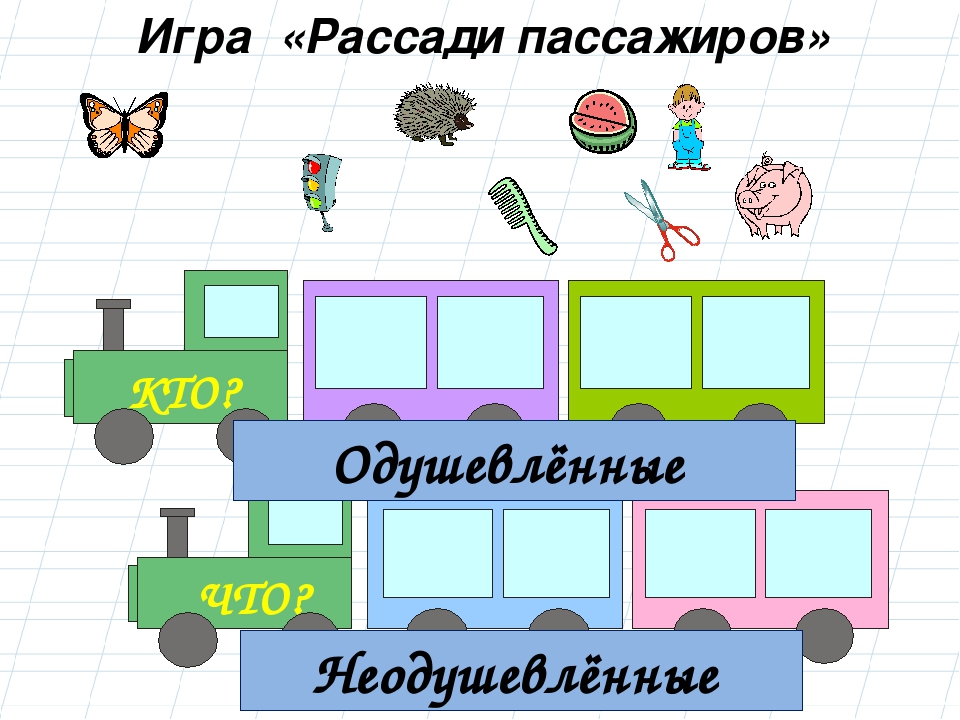 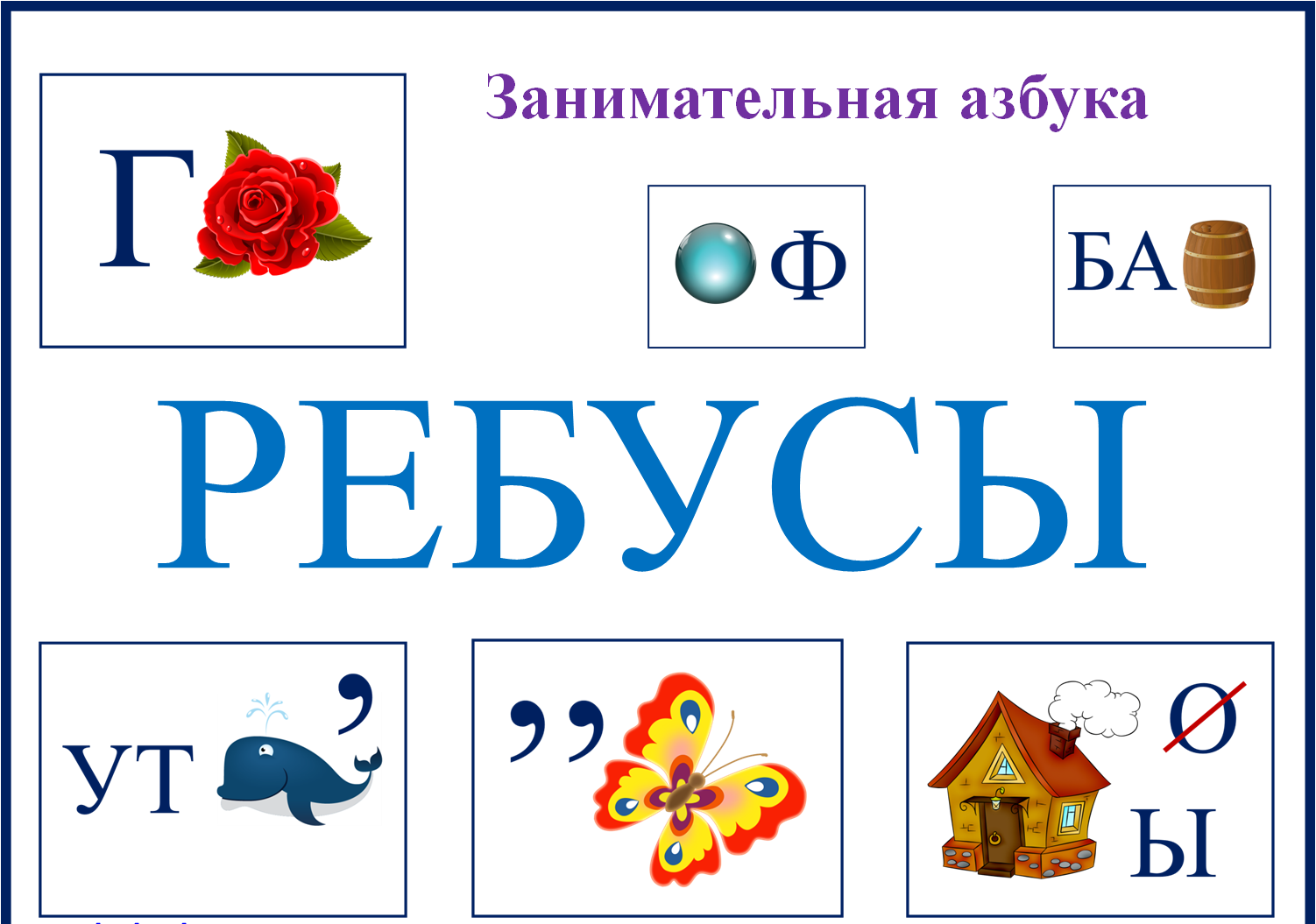 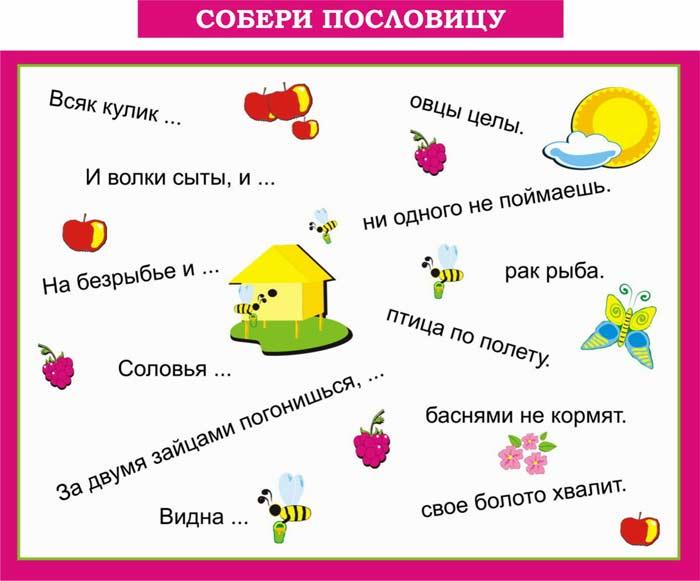 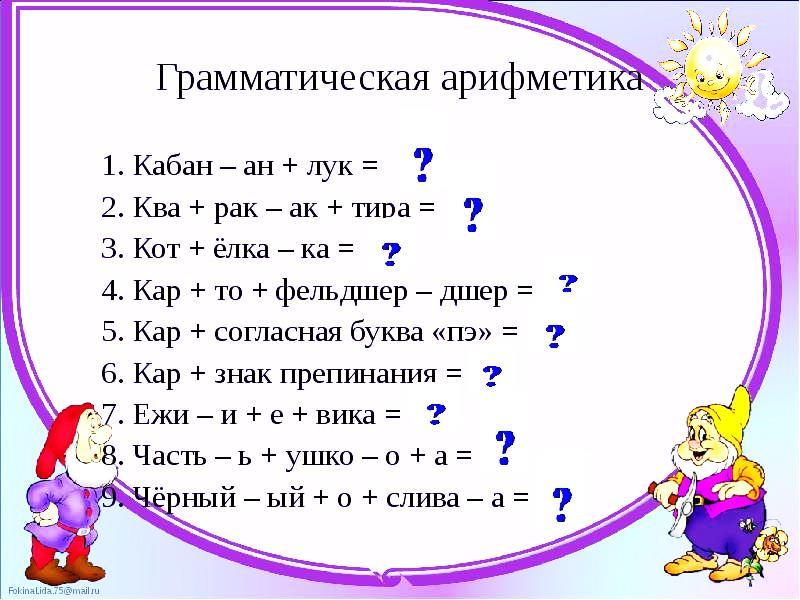 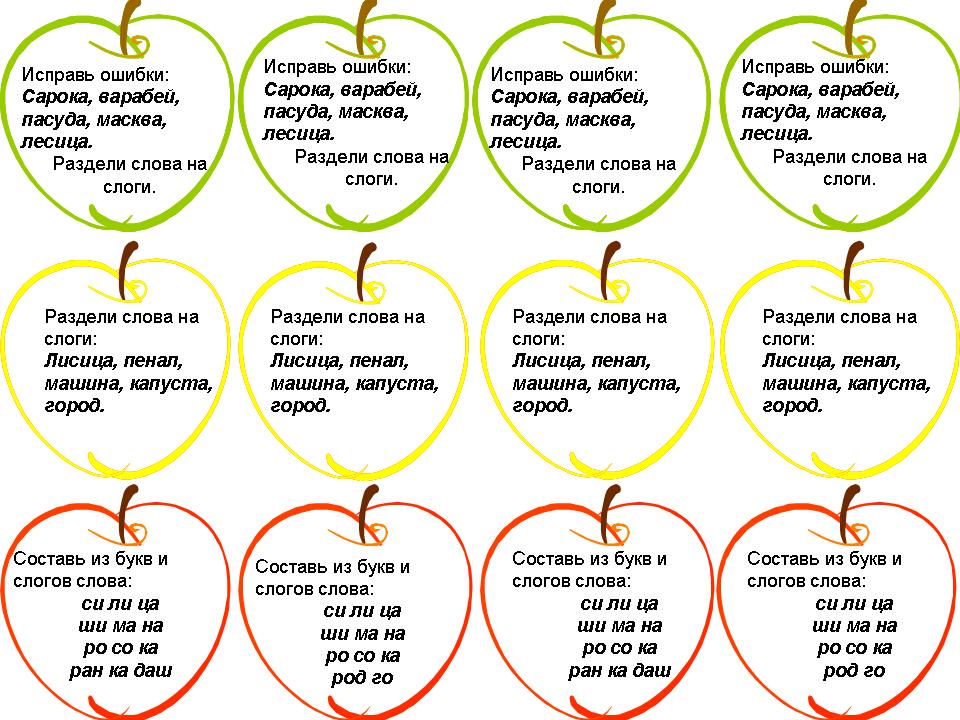 ПРЕИМУЩЕСТВА
мультимедийное предъявление материала даёт визуализацию целостного недоступного образа в удобном темпе, очередности и форме, что особенно эффективно на начальной стадии обучения;
- навигация индивидуализирует обучение, незаменима для решения задач и повторения при подготовке к контролю;
- производительность освобождает от рутины и формирует информационную культуру путём автоматизации: поиска в больших базах данных, вычисления, оформления результатов;
- интерактив заменяет оперативную реакцию (консультацию) преподавателя и необходим при самообучении, индивидуальный тренинге и контроле с сохранением параметров и накапливанием результатов для обоснованной и объективной балловой оценки обучения.
- коммуникативность посредством сети связывает с обучающимися, преподавателем, внешними консультантами, удалённым оборудованием.
Виды работ
1) работа с текстом и предложением 
 2) работа со словарными словами 
 3) работа со скороговоркой 
 4) сочинение с использованием аудио-видео средств;
 5) помощь компьютера при различных видах разбора;
 6) задания занимательного характера (загадки, ребусы, кроссворды, «Найди лишнее слово», «Составь пословицу» и.т.д);